Unterweisungsmodul
Aktuelle Normenänderungen
Revision: 1
08.11.23
In diesem Modul lernen Sie unter anderem
Wesentliche Regelwerksänderungen der:
EltBauVO: 2021-05 (Muster)
ÜAnlG: 2021-07
DIN 18015: 2020-05
VDE 0100 Beiblatt 5: 2021-06
VDE V 0100-551-1: 2018-05
VDE 0100-420: 2022-06
DGUV Information 203-006
VdS 2005: 2021-10
VdS 2259: 2022-04 (Entwurf)
2
EltBauVO:2021-05 (Muster)
Muster einer Verordnung über den Bau von Betriebsräumen für elektrische Anlagen (EltBauVO ) Fassung 26.05.2021
3
EltBauVO:2021-05 (Muster)§ 1 Geltungsbereich
Ergänzung
Die Verordnung gilt auch für die Aufstellung von Energiespeichersystemen in Form von Akkumulatoren für die allgemeine Stromversorgung. 
Begründung
Die Ergänzung trägt dem zunehmenden Erfordernis der Bereitstellung von regenerativen Energien Rechnung. Nähere Bestimmung, um welche Energiespeichersysteme es geht, erfolgt mit dem Zusatz "in Form von Akkumulatoren". 
Damit werden Regelungen in der VO getroffen, die auch die Aufstellung von Speichersystemen größerer Kapazitäten sicherheitstechnisch hinreichend ermöglichen; die Leistungsgrenze ergibt sich aus § 1 Abs. 2 Ziffer 3.
EltBauVO:2021-05 (Muster)§ 2 Begriffsbestimmung
Ergänzung
Zentrale Batterieanlagen nach § 1 Abs. 1 Nr. 3 sind Sicherheitsstromversorgungsanlagen, die mehrere Räume, Geschosse, Brandabschnitte oder das gesamte Gebäude versorgen. 
Begründung
Die Ergänzung dient der für die Praxis notwendigen Begriffsdefinition der zentralen Batterieanlage i. S. dieser Verordnung.
EltBauVO:2021-05 (Muster)§ 5 Zusätzliche Anforderungen an elektrische Betriebsräume für Transformatoren und Schaltanlagen […] über 1 kV
Änderung
Elektrische Betriebsräume müssen unmittelbar oder über eigene Lüftungsleitungen wirksam aus dem Freien be- und in das Freie entlüftet werden. Lüftungsleitungen, die durch andere Räume führen, sind so feuerbeständig herzustellen. Öffnungen von Lüftungsleitungen zum Freien müssen Schutzgitter haben. 
Begründung
Hinweis: Dauerlüftung ist gefordert (ankippbares Fenster, das auch geschlossen werden könnte, ist nicht akzeptabel i. S. der EltBauVO)
EltBauVO:2021-05 (Muster)§ 7 Zusätzliche Anforderungen an Batterieräume
Ergänzung
Für Elektrische Betriebsräume, die nur der Aufstellung von Vlies- oder Gel-Bleibatterien mit einer Gesamtkapazität von maximal 20 kWh dienen, kann auf eine Lüftung verzichtet werden. 
Begründung
Durch die Ergänzung von Satz 3 wird eine Erleichterung für bestimmte (ungefährliche) Batterien mit begrenzter Gesamtkapazität, bei deren Aufstellung eine Lüftung des el. Betriebsraums nicht zwingend zu fordern ist, formuliert. Die Kapazität von 20 kWh wird analog zum Erfordernis der Aufstellung von Energiespeichersystemen gewählt.
EltBauVO:2021-05 (Muster)§ 8 Zusätzliche Anforderungen an Betriebsräume für Energiespeichersysteme
Änderung
Raumabschließende Bauteile von Betriebsräumen für Energiespeichersysteme müssen der Feuerwiderstandsfähigkeit der tragenden Wände und Stützen des Geschosses, in dem der Betriebsraum errichtet wird, entsprechen, mindestens aber feuerhemmend sein.
Der sichere Betrieb der Energiespeichersysteme ist zu gewährleisten; soweit erforderlich, sind die Betriebsräume dafür zu beheizen oder zu kühlen. 
Betriebsräume müssen entraucht werden können und über eine selbsttätige Löschanlage verfügen, wenn die Gesamtkapazität des Energiespeichersystems insgesamt mehr als 100 kWh beträgt.
Begründung
Im obersten Geschoss, werden keine Anforderungen an die Feuerwiderstandsfähigkeit von Wänden und Stützen gestellt, wenn darüber keine Aufenthaltsräume liegen. Daher wird für tragende Wände und Stützen die Mindestanforderung "feuerhemmend" erhoben, weil in diesen Betriebsräumen eine besondere, über das normale Maß hinausgehende Brandlast in das Gebäude vorhanden ist. 
Anforderungen an die Feuerwiderstandsfähigkeit von ggf. durch den Betriebsraum führenden Lüftungsleitungen sind in der MLüAR geregelt.
Für Räume nach § 8 ist auch das Durchführen von anderen Leitungen nicht gestattet.
ÜAnlG: 2021-07
Gesetz über überwachungsbedürftige Anlagen
9
ÜAnlG: 2021-07Begriffsdefinition
Anwendungsbeginn ist 27.07.2021
Das Gesetz über überwachungsbedürftige Anlagen (ÜAnlG) definiert den Begriff des Betreibers wie folgt:
Betreiber natürliche oder juristische Personen, die unter Berücksichtigung der rechtlichen, wirtschaftlichen und tatsächlichen Umstände bestimmenden Einfluss auf die Errichtung, die Änderung oder den Betrieb einer überwachungsbedürftigen Anlage ausüben
DIN 18015: 2020-05
Elektrische Anlagen in Wohngebäuden
11
DIN 18015-1: 2020-05Änderungen
Anwendungsbeginn ist Mai 2020
Gegenüber DIN 18015-1:2013-09 wurden folgende Änderungen vorgenommen:
Aktualisierung der normativen Verweisungen; 
Berücksichtigung von Dauerströmen bei der notwendigen Strombelastbarkeit; 
Erweiterung von Anforderungen und Empfehlungen zur Dokumentation; 
Aufnahme von Hinweisen zur Integration von Energiespeichern; 
Anpassung der Anforderungen an Installationsverteiler und Zählerschränke an die aktuelle Normenreihe DIN VDE 0603; 
Erweiterung der Anforderungen an Kommunikationsverteiler; 
Erweiterung der Aussagen zu Installationsverteilern bei mehrgeschossigen Wohnungen; 
Aufnahme von Hinweisen auf Luftdichtheit und Schallschutz; 
Aktualisierung der Anforderungen an die Installation von Rohrnetzen; 
Konkretisierung der Auswahl von Fehlerstrom-Schutzeinrichtungen; 
Anpassung der Anforderungen zum Überspannungsschutz an die neuen Normen DIN VDE 0100-443 und DIN VDE 0100-534; 
der Anhang B (informativ) enthält jetzt ausschließlich aktualisierte Beispiele für die Ausführung von Rohrnetzen; 
in einem neuen Anhang C (informativ) Beispiele für die Dokumentation aufgenommen; 
die Begriffe aktualisiert; 
die Norm redaktionell überarbeitet.
DIN 18015: 2020-05Geltungs­be­reich
Der Geltungs­be­reich der Norm erstreckt sich auf Elek­tro­in­stal­la­tionen in Wohnungen mit Kommu­ni­ka­ti­ons­technik. Er bezieht neben konven­tio­nellen Anlagen auch solche mit Gebäu­de­sys­tem­technik ein. Alle Anfor­de­rungen gelten glei­cher­maßen für die Planung neuer Anlagen als auch für die Umpla­nung von beste­henden Elek­tro­in­stal­la­tionen.
Quelle: https://hager.com/de/wissen/normen/din-18015-1-2020-05
DIN 18015: 2020-05Dokumentation
Neu aufge­nommen wurde die Forde­rung der Nach­füh­rung der Doku­men­ta­tion an den Anla­gen­zu­stand
Erst­malig muss die Doku­men­ta­tion notwen­dige Wartungs- und Prüf­in­ter­valle für den bestim­mungs­ge­mäßen Betrieb der elek­tri­schen Anlage (zum Beispiel Rauch­warn­melder) enthalten.
Ist die Anwen­dung der DIN 18015 in der Ausschrei­bung vorge­sehen und wurde sie im Werk­ver­trag verein­bart, so ist diese Normen­reihe rechts­ver­bind­lich anzu­wenden. Im TAB Muster­wort­laut des BDEW wird die Einhal­tung der DIN 18015 zum Beispiel für die Planung der Haupt­lei­tung, des Haupt­strom­ver­sor­gungs­sys­tems oder auch für die Zähler­schränke gefor­dert.
Quelle: https://hager.com/de/wissen/normen/din-18015-1-2020-05
DIN 18015: 2020-05Strom­kreis­ver­teiler in Wohnungen
Gene­rell sind in Wohnungen Instal­la­ti­ons­klein­ver­teiler nach DIN EN 60670-24 (VDE 0606-24) und DIN 43781 zur Unter­brin­gung von Schutz- und Schalt­ge­räten sowie anderen Betriebs­mit­teln vorzu­sehen. 
Die Verteiler sind vorzugs­weise in der Nähe des Belas­tungs­schwer­punkts zu plat­zieren – in der Regel also im Flur. In Einfa­mi­li­en­häu­sern ist es auch zulässig, den Strom­kreis­ver­teiler als Verteil­er­feld im Zähler­schrank nach DIN VDE 0603 (VDE 0603) auszu­führen.
Für den Anschluss des Strom­kreis­ver­tei­lers ist vom Zähler­platz für jede Wohnung eine Leitung mit drei Außen­lei­tern (3L, N, PE) und einer zuläs­sigen Strom­be­last­bar­keit von mindes­tens 63 A zum ersten Strom­kreis­ver­teiler vorzu­sehen. 
Sind mehrere Strom­kreis­ver­teiler für eine Wohnung vorge­sehen (z. B. bei mehr­ge­schos­sigen Wohnungen), richtet sich die Mindest­be­last­bar­keit der Leitungen zu den weiteren Strom­kreis­ver­tei­lern nach dem zu erwar­tenden Leis­tungs­be­darf oder nach der zuge­ord­neten Über­strom­schutz­ein­rich­tung.
Quelle: https://hager.com/de/wissen/normen/din-18015-1-2020-05
DIN 18015: 2020-05Strom­kreis­ver­teiler in Wohnungen
Die zu wählende Größe des Instal­la­ti­ons­klein­ver­tei­lers ist abhängig von der Größe der Wohnung, dem Ausstat­tungs­um­fang, der Zahl der Strom­kreise sowie den gewünschten Schutz-, Schalt, Über­wachungs- oder auch Rege­lungs­funk­tionen.
Strom­kreis­ver­teiler in Mehr­raum­woh­nungen mindes­tens 4‐reihig, bei Einraum­woh­nungen mindes­tens 3‐reihig auszu­führen. Erstre­cken sich abge­schlos­sene Wohnungen über mehrere Etagen, sind mindes­tens zwei Strom­kreis­ver­teiler vorzu­sehen. 
Die Größe zusätz­li­cher Strom­kreis­ver­teiler – beispiels­weise für die E-Mobi­lität in der Garage – kann nutzungs­ge­recht ange­passt werden, die Mindest­größe von zwei Reihen darf jedoch nicht unter­schritten werden. 
Um für spätere Ände­rungen und/oder Erwei­te­rungen gerüstet zu sein, empfiehlt die Norm eine Platz­re­serve von 20 Prozent.
Quelle: https://hager.com/de/wissen/normen/din-18015-1-2020-05
DIN 18015: 2020-05Kommu­ni­ka­ti­ons­ver­teiler
Zusätz­lich zum Strom­kreis­ver­teiler ist in Wohnungen auch ein Kommu­ni­ka­ti­ons­ver­teiler vorzu­sehen. Dieser dient der Aufnahme von beispiels­weise TAE, Router/​Modem, Switche, Verstärker, Span­nungs­ver­sor­gungen oder auch der opti­sche Netz­ab­schluss ONT. Der Kommu­ni­ka­ti­ons­ver­teiler bildet damit den zentralen Punkt (Stern­punkt) für das Wohnungs­netz. 
Die Größe des Kommu­ni­ka­ti­ons­ver­tei­lers resul­tiert aus dem Platz­be­darf der genannten Kompo­nenten sowie aus der Zahl der abge­henden Elek­tro­in­stal­la­ti­ons­rohre. 
Die Unter­brin­gung des Kommu­ni­ka­ti­ons­ver­tei­lers erfolgt bei Einfa­mi­li­en­häu­sern vorzugs­weise im Zähler­schrank neben dem Verteil­er­feld. 
Wichtig: Zwischen Strom­kreis­ver­tei­lern und Kommu­ni­ka­ti­ons­ver­tei­lern ist ein Elek­tro­in­stal­la­ti­ons­rohr oder ‐kanal vorzu­sehen – beispiels­weise um eine Verbin­dung zur Span­nungs­ver­sor­gung im Kommu­ni­ka­ti­ons­ver­teiler herzu­stellen oder um Kompo­nenten der Gebäu­de­sys­tem­technik anzu­binden.
Quelle: https://hager.com/de/wissen/normen/din-18015-1-2020-05
DIN 18015: 2020-05Ausstat­tungs­werte
Vorge­ge­bene Ausstat­tungs­werte legen die quan­ti­ta­tiven und quali­ta­tiven Anfor­de­rungen hinsicht­lich der Planung und Bewer­tung von Gebäuden fest. Dafür sorgt ein einfa­ches Kenn­zeich­nungs­system mit Sternen:
Ausstat­tungs­wert 1: * Mindest­aus­stat­tung
Ausstat­tungs­wert 2: ** Stan­dard­aus­stat­tung
Ausstat­tungs­wert 3: *** Komfort­aus­stat­tung
Die DIN 18015-2 legt folgende Mindest­an­for­de­rungen fest:
die Anzahl der Strom­kreise abhängig von der Wohn­fläche
die zu instal­lie­renden Steck­dosen und Anschlüsse beispiels­weise für Beleuch­tung oder Lüfter
sowie die Zahl der Anschlüsse für Verbrau­cher mit eigenem Strom­kreis.
Quelle: https://hager.com/de/wissen/normen/din-18015-1-2020-05
DIN 18015: 2020-05Ausstat­tungs­werte
Quelle: https://hager.com/de/wissen/normen/din-18015-1-2020-05
DIN 18015: 2020-05Ausstat­tungs­werte
Zu den beson­deren Verbrauchs­mit­teln mit eigenem Strom­kreis zählt beispiels­weise der Elek­tro­herd. Für diesen Anschluss ist eine Leitung mit 3 Außen­lei­tern (3L, N, PE) und einer zuläs­sigen Strom­be­last­bar­keit von mindes­tens 20 A zu instal­lieren. Die zuge­ord­nete Schutz­ein­rich­tung ist mit einem Bemes­sungs­strom von eben­falls 20 A auszu­wählen.
Mikro­wel­len­gerät, die Geschirr­spül­ma­schine sowie gege­be­nen­falls das Warm­was­ser­gerät sind eben­falls mit einem sepa­raten Strom­kreis abzu­si­chern.
Bei Räumen mit beson­derer Nutzung wie beispiels­weise Hobby­räumen empfiehlt es sich, für Steck­dosen und Beleuch­tung grund­sätz­lich getrennte Strom­kreise vorzu­sehen. Für Wasch­ma­schine und Trockner sind immer sepa­rate Strom­kreise einzu­planen.
Als Über­strom‐Schutz­ein­rich­tungen für Beleuch­tungs‐ und Steck­do­sen­strom­kreise sind LS-Schalter oder Fehler­strom‐Schutz­schalter mit einge­bautem Über­strom­schutz (RCBO) vorzu­sehen.
Quelle: https://hager.com/de/wissen/normen/din-18015-1-2020-05
VDE 0100 Beiblatt 5: 2021-06
Errichten von Niederspannungsanlagen;Beiblatt 5: Maximal zulässige Längen von Kabeln und Leitungen unter Berücksichtigung des Fehlerschutzes, des Schutzes bei Kurzschluss und des Spannungsfalls
21
VDE 0100 Beiblatt 5:2021-06Änderungen
Gegenüber DIN VDE 0100 Beiblatt 5 (VDE 0100 Beiblatt 5):2017-10 wurden folgende wesentliche Änderungen vorgenommen: 
Die Gleichungen (45), (46) und (47) wurden korrigiert.
In den Gleichungen (60) und (61) wurde der Querschnitt von q in S geändert. 
Anhang A, Tabelle A.2, „Anhaltswerte für Kurzschluss- und Leerlaufverluste bei gängigen Gießharz- Verteiltransformatoren“ ist entfallen. 
Die Tabellen in Anhang A, Abschnitte A.2 und A.3, wurden mit dem neuen Spannungsfaktor c = 0,9 überarbeitet. 
Anhang A, Tabelle A.19, „Zulässige Grenzlängen im TN-System; 400/230 V 50 Hz“ wurde für Rückleiterquerschnitte = 1/2 Außenleiterquerschnitt ≥ 25/16 mm2 ergänzt. 
Bilder wurden teilweise überarbeitet.
VDE 0100 Beiblatt 5:2021-06Gleichungen (45) (46) (47)
Für die Fehlerstelle F am Ende des betrachteten Stromkreises ergibt sich folgender minimaler 1-poliger Fehlerstrom:
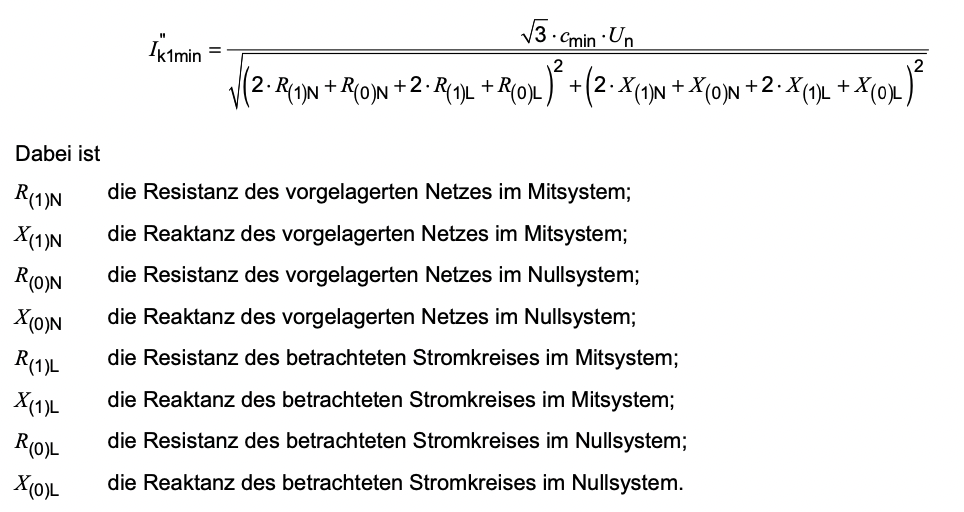 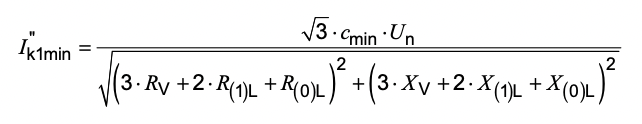 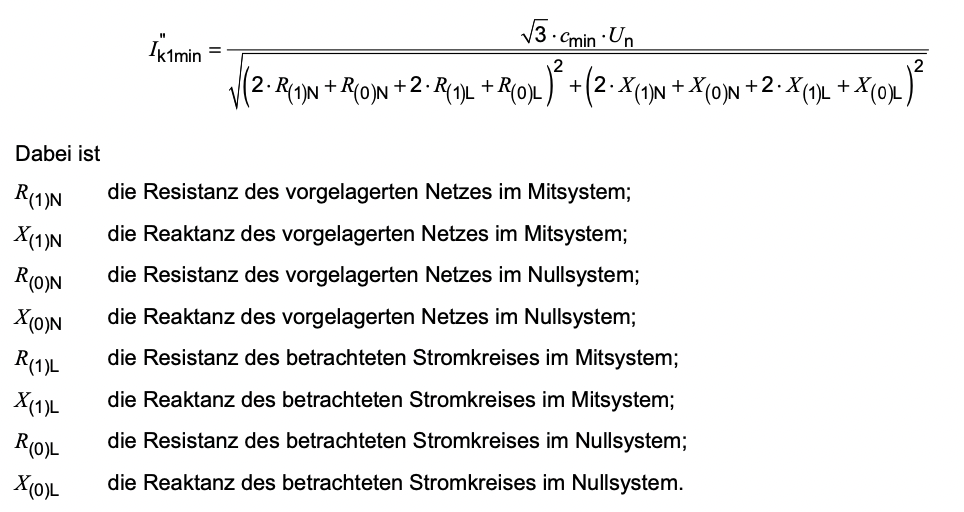 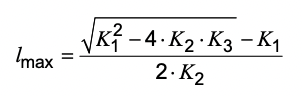 Quelle: VDE 0100 Beiblatt 5:2021-06
VDE 0100 Beiblatt 5:2021-06Gleichungen (60) (61)
Aufgrund des überwiegenden Resistanzanteils bei Kabelquerschnitten (S) bis 50 mm2 Cu bzw. 70 mm2 Al kann der reaktive Anteil wie folgt berechnet werden:
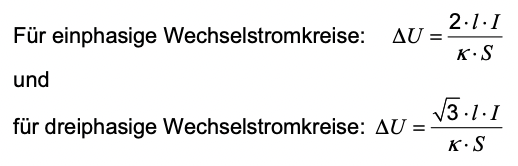 Für einphasige Wechselstromkreise
Dabei ist:

𝛥U  der absolute Spannungsfall
l      die Leitungslänge
Für dreiphasige Wechselstromkreise
Quelle: VDE 0100 Beiblatt 5:2021-06
VDE V 0100-551-1: 2018-05
Auswahl und Errichtung elektrischer Betriebsmittel – Andere Betriebsmittel – Abschnitt 551: Niederspannungsstromerzeugungseinrichtungen – Anschluss von Stromerzeugungseinrichtungen für den Parallelbetrieb mit anderen Stromquellen einschließlich einem öffentlichen Stromverteilungsnetz
25
VDE V 0100-551-1:2018-05
Abs. 551.7.2 Eine Stromerzeugungseinrichtung, die als zusätzliche Stromquelle im Parallelbetrieb mit einer anderen Stromquelle vorgesehen ist, muss errichtet werden 
auf der Versorgungsseite aller Schutzeinrichtungen für die Endstromkreise der Anlage, entweder fest angeschlossen oder über eine spezielle Energiesteckvorrichtung z. B. nach Vornorm VDE V 0628-1 oder 
auf der Lastseite aller Schutzeinrichtungen eines Endstromkreises der Anlage, wenn alle folgenden Anforderungen zusätzlich erfüllt werden:
die Leiter der Endstromkreise müssen folgende Anforderung erfüllen: 
Iz ≥ In + Ig 
Dabei ist 
Iz die Strombelastbarkeit der Leiter des Endstromkreises
In der Bemessungsstrom der Schutzeinrichtung des Endstromkreises
Ig der Bemessungsausgangsstrom der Stromerzeugungseinrichtung
Das Schutzziel könnte auch sichergestellt sein, wenn durch eine sichere Kommunikation zwischen Stromerzeugungseinrichtung und netzseitiger Schutzeinrichtung die zulässige Strombelastbarkeit der Leitung des Endstromkreises nicht überschritten wird
VDE V 0100-551-1:2018-05
Es ist eine entsprechende Kennzeichnung an der speziellen Energiesteckdose und dem betreffenden Stromkreis im Verteiler vorzusehen
die Stromerzeugungseinrichtung muss an einen Endstromkreis 
entweder fest oder 
mit einer speziellen Energiesteckvorrichtung nach Vornorm VDE V 0628-1 angeschlossen werden. 
Dabei darf an einem Endstromkreis maximal eine Stromerzeugungseinrichtung betrieben werden. Die spezielle Energieeinspeisesteckdose (z.B. nach Vornorm VDE V 0628-1) muss mit dem max. zulässigen Wert für Ig dieses Stromkreises gekennzeichnet sein und
eine Fehlerstrom-Schutzeinrichtung (RCD) in Übereinstimmung mit DIN VDE 0100-410 (VDE 0100-410):2007-06, Abschnitt 411 oder 415, vorgesehen für den Schutz des Endstromkreises, muss alle aktiven Leiter einschließlich dem Neutralleiter, unterbrechen; und 
Außenleiter und Neutralleiter von Endstromkreisen der Stromerzeugungseinrichtung dürfen nicht hinter der Schutzeinrichtung des Endstromkreises mit Erde verbunden werden. 
Die Anmeldung einer Stromerzeugungseinrichtung erfolgt nach den Vorgaben des zuständigen Netzbetreibers (z.B. nach dem Verfahren der VDE-AR-N 4105).
VDE 0100-420: 2022-06
Errichten von Niederspannungsanlagen: Schutzmaßnahmen – Schutz gegen thermische Auswirkungen
28
VDE 0100-420: 2022-06Anwendungsbeginn und Änderungen
Anwendungsbeginn für diese Norm ist 2022-06-01. Für am 2022-06-01 in Planung oder in Bau befindliche Anlagen besteht eine Übergangsfrist bis 2024-12-17.
Gegenüber DIN VDE 0100-420 (VDE 0100-420):2019-10 wurden folgende wesentliche Änderungen vorgenommen:
Aufnahme von Anforderungen durch die Änderungen der seit 1. Juli 2017 für Kabel und Leitungen geltenden Bestimmungen der Bauproduktenverordnung ((EU) Nr. 305/2011), CPR) in Bezug auf das Brandverhalten, 
Aufnahme des neuen (informativen) Übersichtsbildes „Eingliederung dieser Norm in die Struktur der Reihe DIN VDE 0100 (VDE 0100)“ im Nationalen Anhang ND.
VDE 0100-420: 2022-06Abs. 420.1
In Bezug auf Kabel und Leitungen und deren Brandverhalten werden diese Schutzmaßnahmen nun mittels Verweisung auf die Bauprodukteverordnung (CPR, en: construction products regulation) und die relevanten Euroklassen nach DIN EN 13501-6 ausgedrückt. 
ANMERKUNG 3 Während die CPR fordert, dass der Hersteller das Brandverhalten von Kabeln und Leitungen nach den für die gesamte EU geltenden Verfahren und Klassifikationen deklariert, fällt die Klärung der Frage, welche Klassifikation für eine bestimmte Anwendung oder Anlage gefordert ist, in den Zuständigkeitsbereich der einzelnen Mitgliedsstaaten. Nationale gesetzliche Regelungen können deshalb das in dieser Norm aufgeführte Anforderungsniveau aufheben.
DGUV Information 203-006:2022-05
Auswahl und Betrieb elektrischer Anlagenund Betriebsmittel auf Bau- und Montagestellen
31
DGUV Information 203-006:2022-05Änderungen
Anwendungsbeginn ist Mai 2022
Folgende wesentliche Änderungen wurden im Vergleich zur letzten Version von Mai 2012 vorgenommen:
redaktionelle Überarbeitung 
Aufnahme neuer Abschnitte zu 
Baustromverteilern, Erdung und Potentialausgleich (auch an Baustellencontainern) 
Ortsveränderlichen Schutzeinrichtungen für Drehstrom-Steckdosen 
Bauwegebeleuchtung im Roh- und Ausbau 
Aktualisierung von Abbildungen
DGUV Information 203-006:2022-05Abs. 4.2.2 Schutzpotentialausgleich
Der Schutzpotentialausgleichsleiter für die Verbindung zur Erdungsschiene muss einen Mindestquerschnitt haben von nicht weniger als
6 mm2 Kupfer,
16 mm2 Aluminium oder 
50 mm2 Stahl. 
Unabhängig vom Leitermaterial sollte aus Gründen der mechanischen Belastbarkeit auf Baustellen der Querschnitt von Schutzpotentialausgleichsleitern für die Verbindung mit der Erdungsschiene mindestens 16 mm2 betragen.
DGUV Information 203-006:2022-05Abs. 4.2.3 Baustellencontainer
Für eine Gruppe von mindestens zwei nebeneinander aufgebauten Baustellencontainern, von denen mindestens einer elektrisch angeschlossen ist, ist in Anlehnung an DIN 18014 eine Erdungsanlage vorzusehen. Diese kann mittels Stab-, Tiefen- oder Ringerder ausgeführt werden. Dieser Erder ist in der Regel über den Erdungsleiter mit der Haupterdungsschiene (PE-Schiene des/der versorgenden Baustromverteiler) zu verbinden. 
Von der Haupterdungsschiene ist ein Schutzpotentialausgleichsleiter an einen (ersten) Baustellencontainer mit mindestens 16 mm2 anzuschließen. Alle Container sind zusätzlich untereinander mittels Schutzpotentialausgleichsleiter mit mindestens 16 mm2 zu verbinden.
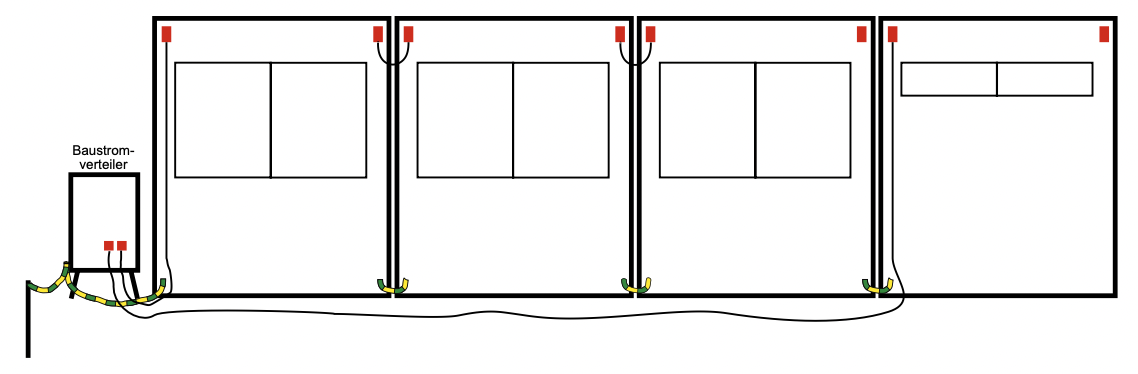 Quelle: DGUV Information 203-006:2022-05
DGUV Information 203-006:2022-05Abs. 4.3 Baustromverteiler
Baustromverteiler müssen den Festlegungen der VDE 0660-600-4 entsprechen und mindestens die Schutzart IP 44 aufweisen. Zusätzlich sind die Anforderungen der VDE 0100-704 zu beachten. 
Jeder Baustromverteiler muss eine Einrichtung zum Trennen der Einspeisung enthalten. 
Fest angeschlossene Baustromverteiler mit Steckdosen (Anschlusspunkte) müssen eine Einrichtung zum Trennen der Einspeisung, die gegen Einschalten abschließbar und für Laien benutzbar ist, enthalten (Hauptschalter). Eine verschließbare Umhüllung ist nicht ausreichend. 
Bei extremen Temperaturen sind nur Betriebsmittel zu verwenden, die hierfür geeignet sind. Schaltgeräte, z. B. RCDs, müssen für Temperaturen bis –25 °C geeignet sein, wenn mit Temperaturen unter –5 °C gerechnet werden muss. 
Steckbare Verteiler ohne eigene RCDs dürfen nur hinter Anschlusspunkten von Baustromverteilern mit 30 mA RCD betrieben werden.
DGUV Information 203-006:2022-05Abs. 5.2  Stromkreise mit Steckdosen
Für diese Stromkreise sind die folgenden Schutzeinrichtungen zu verwenden: 
Stromkreise mit Bemessungsstrom In ≤ AC 32 A sind über RCDs mit einem Bemessungsdifferenzstrom I∆n ≤ 30 mA zu betreiben, 
Stromkreise mit Bemessungsstrom In > AC 32 A sind über RCDs mit einem Bemessungsdifferenzstrom I∆n ≤ 500 mA zu betreiben, 
Drehstrom-Steckdosen bis einschließlich 63 A müssen mit einer allstromsensitiven RCD vom Typ B nach VDE 0664-40 oder B+ nach VDE 0664-400 geschützt werden, 
Drehstrom-Steckdosen größer 63 A, hinter denen frequenzgesteuerte Betriebsmittel angeschlossen werden, müssen mit allstromsensitiven RCDs vom Typ B oder B+ geschützt werden.
DGUV Information 203-006:2022-05Abs. 5.4.1.2 Drehstrom-Steckdosen
Wenn im Fehlerfall glatte Gleichfehlerströme von mehr als 6 mA auftreten, können RCDs vom Typ A oder F in der vorgelagerten elektrischen Anlage unwirksam werden. Das kann verhindert werden durch die Verwendung einer mehrphasigen ortsveränderlichen Schutzeinrichtung, welche die erforderlichen Eigenschaften zur Fehlerstromerfassung einer RCD vom Typ B oder B+ aufweist und mittels einer Zusatzfunktion eine Abschaltung bei glatten Gleichfehlerströmen von mehr als 6 mA bewirkt.
DGUV Information 203-006:2022-05Abs. 6.6.2 Zusätzliche Anforderungen an Bauwegebeleuchtung im Roh- und Ausbau
Auf Baustellen sind Beleuchtungsanlagen zu errichten, wenn in Zeiten nicht ausreichenden Tageslichts oder unterhalb der Erdgleiche gearbeitet wird. Hinsichtlich der Beleuchtungsstärke, Blendung, Reflexion, Schattenbildung und Lichtfarbe sind die Anforderungen der ASR A3.4 zu erfüllen. Bei beson- deren Gefährdungen kann es notwendig sein, für Flucht- und Rettungswege eine Sicherheitsbeleuchtung nach VDE 0108-100 vorzusehen. 
Die Beleuchtungsanlage ist ständig an den Baufortschritt anzupassen. 
Für die Verkabelung der Leuchten […] ist mindestens die Leitungsbauart H07RN-F oder H07BQ-F zu verwenden. 
Leitungen sind zugentlastet zu montieren. Bei Decken- und Wandleuchten sind die Leitungen in angemessenen Abständen ausreichend zu befestigen. 
Bei Leuchten, die in Schutzklasse II (schutzisoliert) ausgeführt sind, ist der Schutzleiter, soweit vorhanden, durchzuschleifen und über die gesamte Länge der Leuchten-Verkabelung mitzuführen.
VdS 2005: 2021-10
Leuchten
39
VdS 2005: 2021-10Zusammenfassung
Anwendungsbeginn ist Oktober 2021
Die Publikation gibt Hinweise zur Planung, Auswahl, Errichtung sowie zum Betrieb von Leuchten und Beleuchtungsanlagen, inklusive Kleinspannungsbeleuchtungsanlagen und -systemen. 
Die Hinweise wenden sich vor allem an Elektrofachkräfte. Für den Betreiber sind zahlreiche Hinweise zum ordnungsgemäßen Austausch von Leuchtmitteln enthalten sowie zur Wartung von Leuchten und Beleuchtungsanlagen.
Wesentliche Änderungen gegenüber VS 2005: 2014-03:
redaktionelle Überarbeitung und Aktualisierung/Anpassungen an die aufgeführten Regelwerke
VdS 2005: 2021-107.6.1 Umrüstung mit neuen Leuchtmitteln
Textauszüge:
Zur Steigerung der Energieeffizienz von Leuchten werden Leuchtmittel, z.B. Glühlampen und Leuchtstofflampen, häufig durch energieeffizientere Betriebsmittel, z. B. LED-Lampen oder T5-Adapter ersetzt. Bleibt die Leuchte unverändert, d. h. nur das Leuchtmittel und evtl. notwendige Zubehörteile, z.B. Starter, werden ausgetauscht, handelt es sich um sogenannte Retrofitlampen.
Wird die Leuchte umgebaut, d. h. geöffnet, weil z. B. ein Kondensator ausgebaut oder überbrückt werden muss, ist von einem sogenannten Umbausatz oder einer Konversions-Lampe die Rede. In diesem Fall geht es um eine Umrüstung der Leuchte und die Grundlage für die ursprüngliche CE-Konformität entfällt, wenn der Leuchtenhersteller die Retrofitlampen oder Umbausätze nicht freigegeben hat. Mit dem Verlust der CE-Konformität steht der Leuchtenhersteller für den veränderten Teil der Leuchte nicht mehr in der vollen Produktverantwortung und vergebene Prüfzeichen durch z. B. VDE oder TÜV verlieren ihre Gültigkeit.
VdS 2005: 2021-107.6.2 Veränderung bzw. Gestaltung von Leuchten
Textauszüge:
Werden Leuchten verändert, indem beispielsweise Designelemente angebaut werden oder Leuchten in dafür nicht vorgesehene Baueinheiten oder Umhüllungen integriert werden (wie z. B. bei Leuchten für künstlerische Zwecke oder Lichtwerbeanlagen), müssen alle an Leuchten geltenden Anforderungen nach Normen der Reihe DIN VDE 0711 bzw. DIN VDE 0100-559 erfüllt sein. Der für die Veränderung Verantwortliche wird hierdurch zum Hersteller dieser neuen Leuchte und muss demzufolge die CE-Konformität erklären.
VdS 2259: 2022-04 (Entwurf)
Batterieladeeinrichtungen für Flurförderfahrzeuge und fahrbare Arbeitsmaschinen
43
VdS 2259: 2022-04 (Entwurf)Änderungen
Im Gegensatz zu der vorhergehenden Publikation, gilt diese auch für Flurförderfahrzeuge mit Lithium-Batterien, für Fahrzeuge mit festinstallierten Ladegeräten (Onboard-Units) und kann zum Teil auch für Fahrerlose Transportsysteme und Routenzüge angewendet werden. Es werden auch weiterführende Informationsquellen genannt.
Der bisherige Titel der Publikation „Batterieladeeinrichtungen für Elektrofahrzeuge” wird mit der Neuauflage ersetzt durch „Batterieladeeinrichtungen für Flurförderfahrzeuge und fahrbare Arbeitsmaschinen”. Durch den erweiterten Anwendungsbereich wurde vor allem das Kapitel 4 Planung, Auswahl und Errichtung erheblich verändert.
VdS 2259: 2022-04 (Entwurf)Änderungen
Textauszüge:
Bei Lithium-Batterien ist zu beachten, dass bei diesen mechanische Beschädigungen und thermische Einflüsse zu einer Brandgefahr von Lithium-Batterien führen können. Hierbei kann es zu einem thermischen Durchgehen der Batterie („Thermal Runaway”) kommen. Brände sind schwer zu löschen. Es besteht Rückzündungsgefahr auch nach längeren Zeiträumen.
Beschädigte oder defekte Lithium-Batterien sind daher aus Lager- und Produktionsbereichen umgehend zu entfernen und bis zur Entsorgung in sicherem Abstand oder in einem brandschutztechnisch abgetrennten Bereich zwischenzulagern. 
Ladegeräte dürfen nicht auf brennbaren Bau- und Werkstoffen angebracht oder abgestellt werden. Dies gilt grundsätzlich auch für Sandwichelemente mit brennbarer Kerndämmung. Es sollte möglichst eine räumliche Trennung/ein Abstand bestehen. Dies kann u. a. sehr einfach mit Hilfe eines freistehenden Traggerüstes für die Ladeeinrichtung erfolgen.
Was Sie jetzt wissen sollten
Wesentliche Regelwerksänderungen der:
EltBauVO: 2021-05 (Muster)
ÜAnlG: 2021-07
DIN 18015: 2020-05
VDE 0100 Beiblatt 5: 2021-06
VDE V 0100-551-1: 2018-05
VDE 0100-420: 2022-06
DGUV Information 203-006
VdS 2005: 2021-10
VdS 2259: 2022-04 (Entwurf)
46